Geometris Hardware
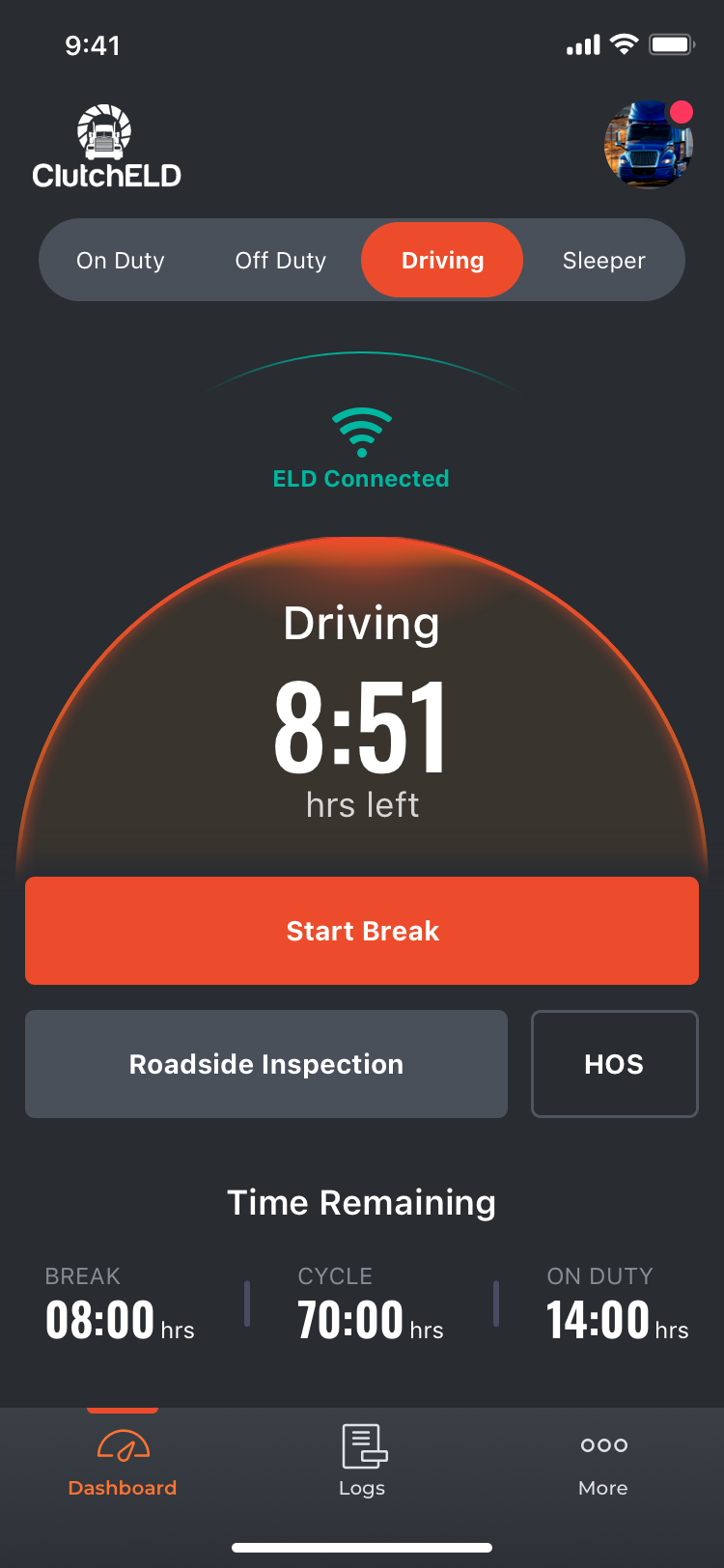 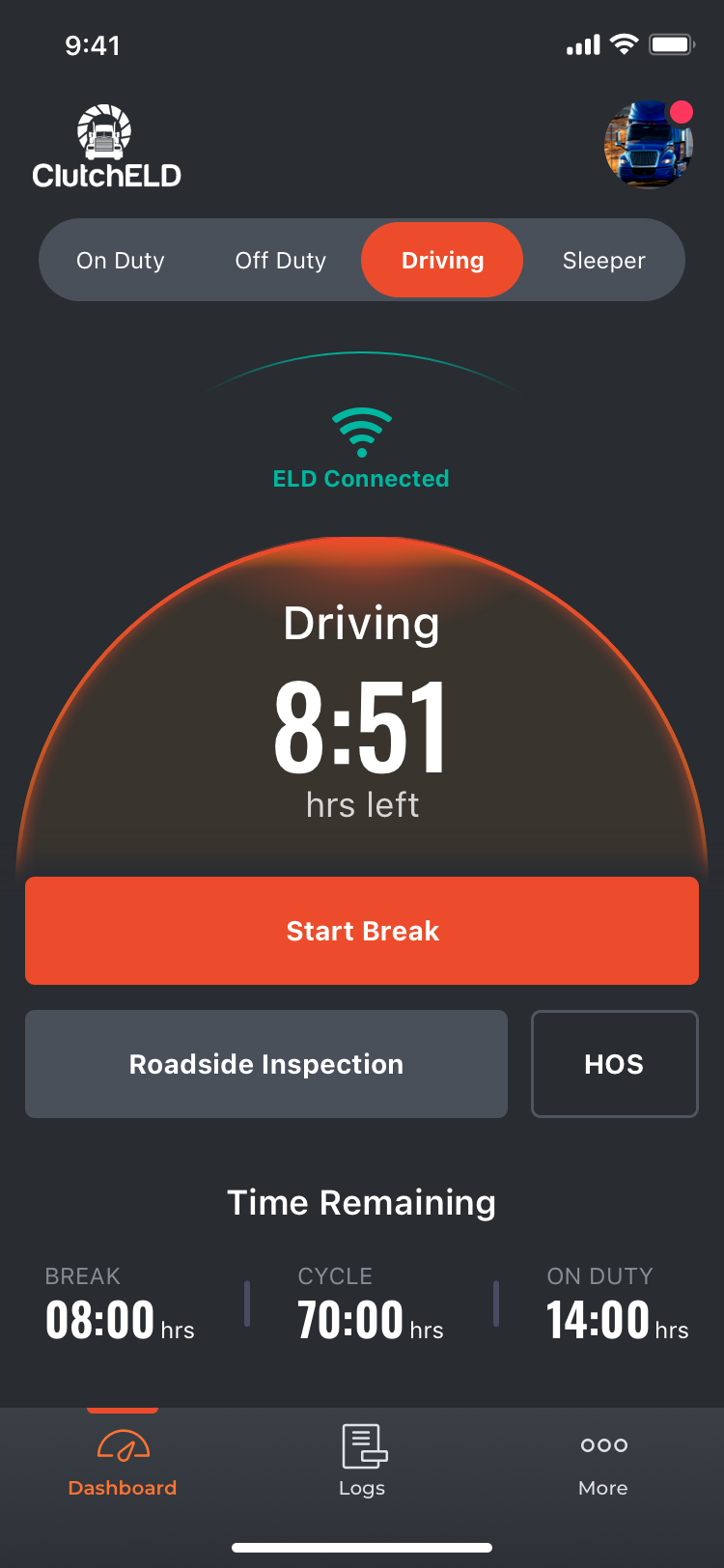 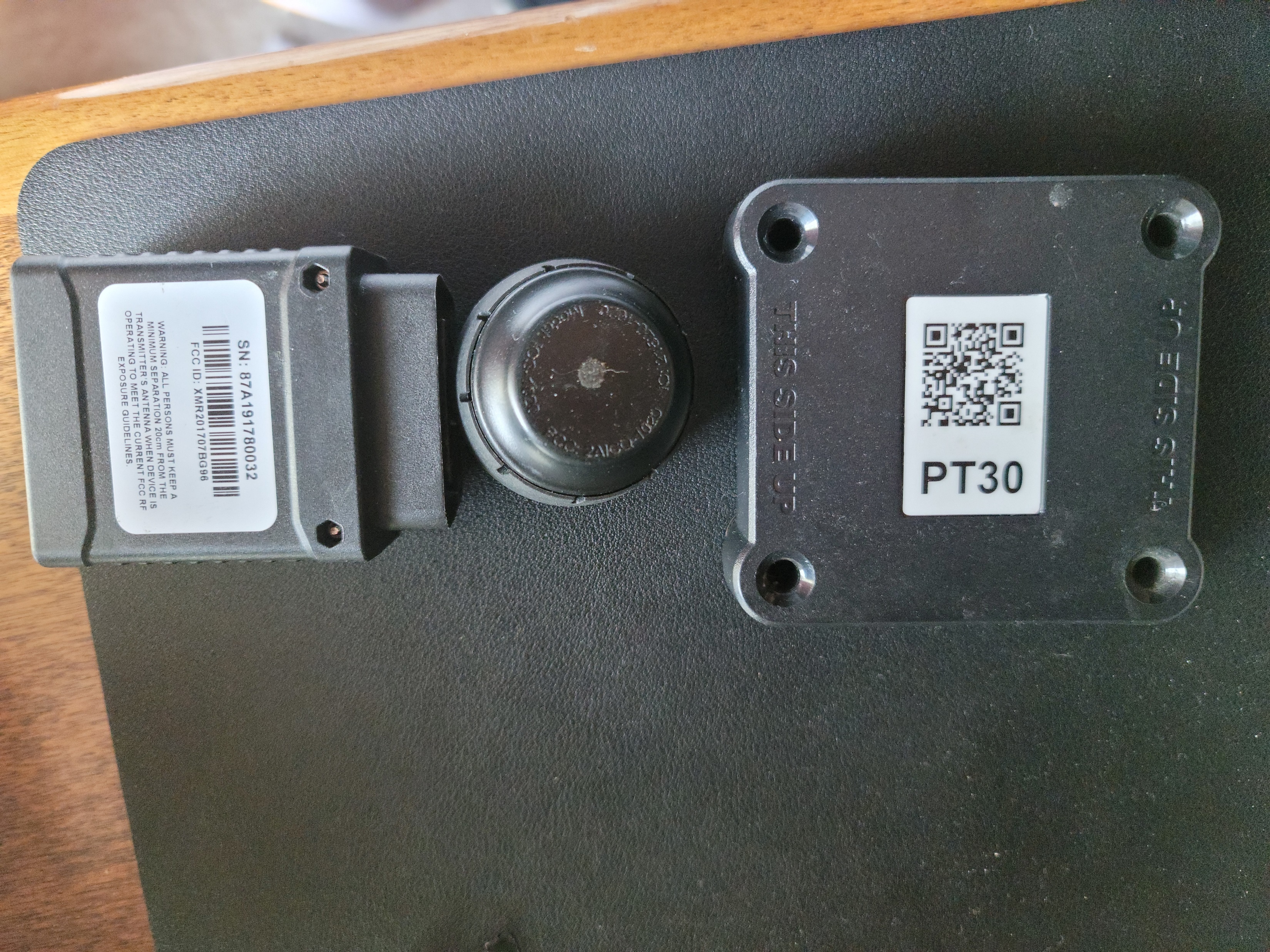